1
Sequencing Data
>seq873
gatcttctgataggtcactctcgatsgctggccaaaaa...
>seq19834
aattggcatgatagcctcgatsgctaaaaaa...
AlignmentBlocks     ID 
Chr1:+:201:205:1:50  1
Chr5:-:561:510:1:50  2
Chr3:+:724:773:1:50  3
ID Sequences
1  gtcgtctgatt……………..
2  atgctcgctactac..
3  ctctcgcctctgrgac…
Microbial genomes annotation
library
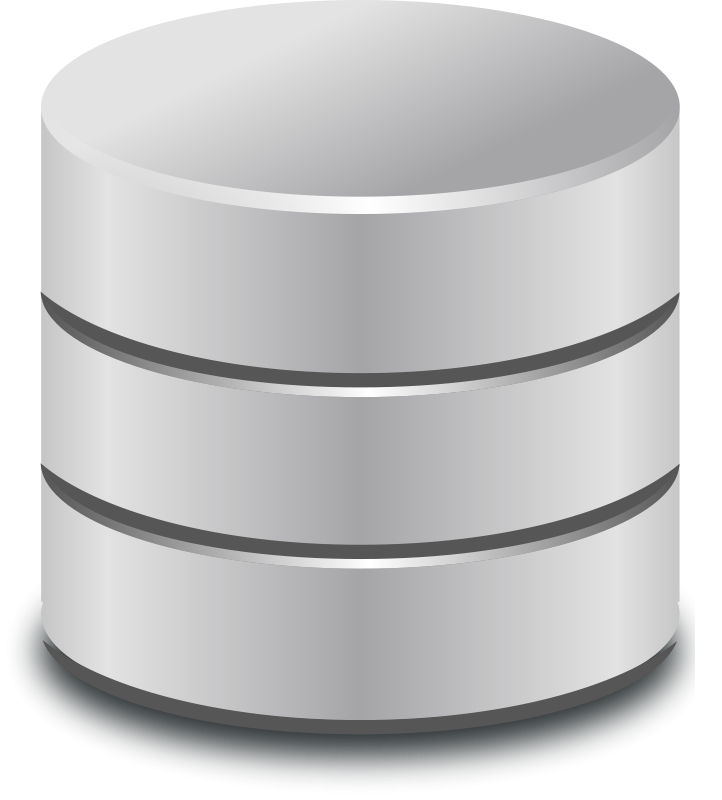 Filter
Non human matches
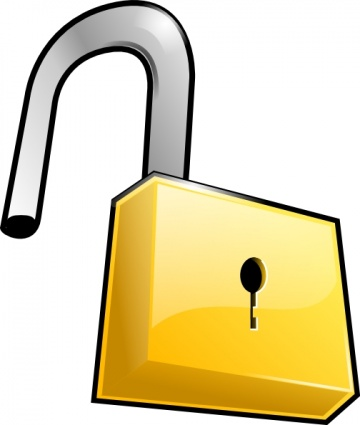 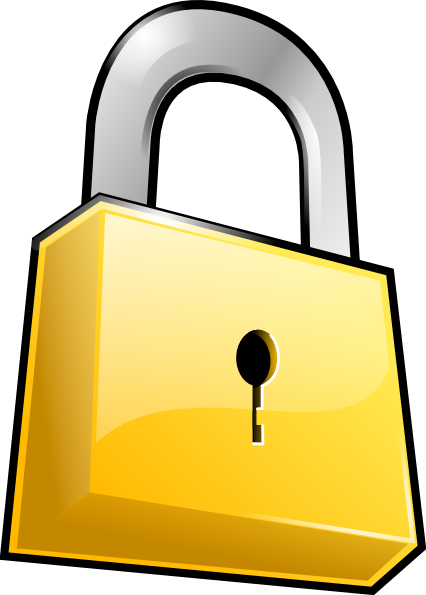 2
Splicing
Dynamics
IQSeq
De novo splice discovery tools
Trans Splicing
FusionSeq
RSEQtools
3
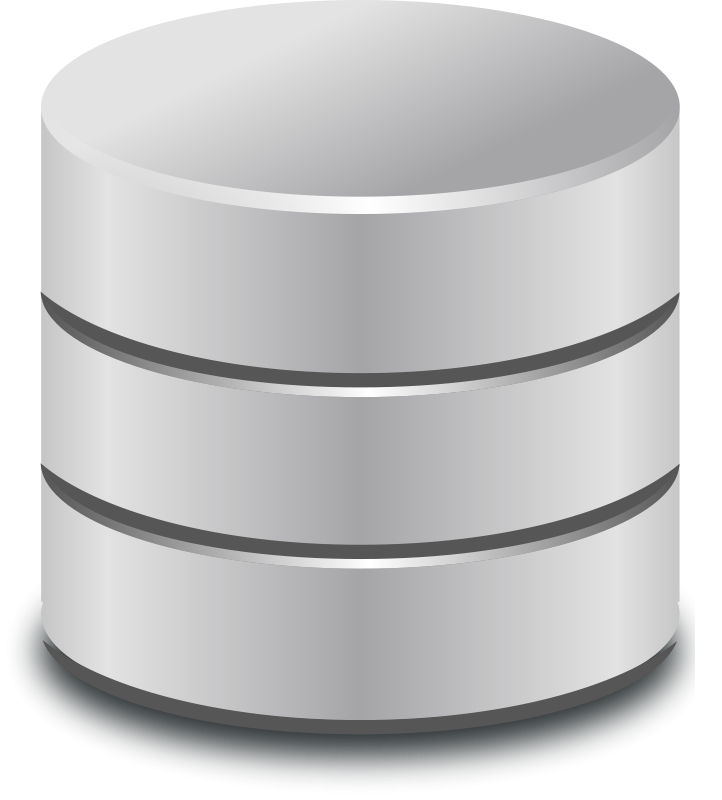 RNA 
Databases:
miRBase
Ensembl 
….
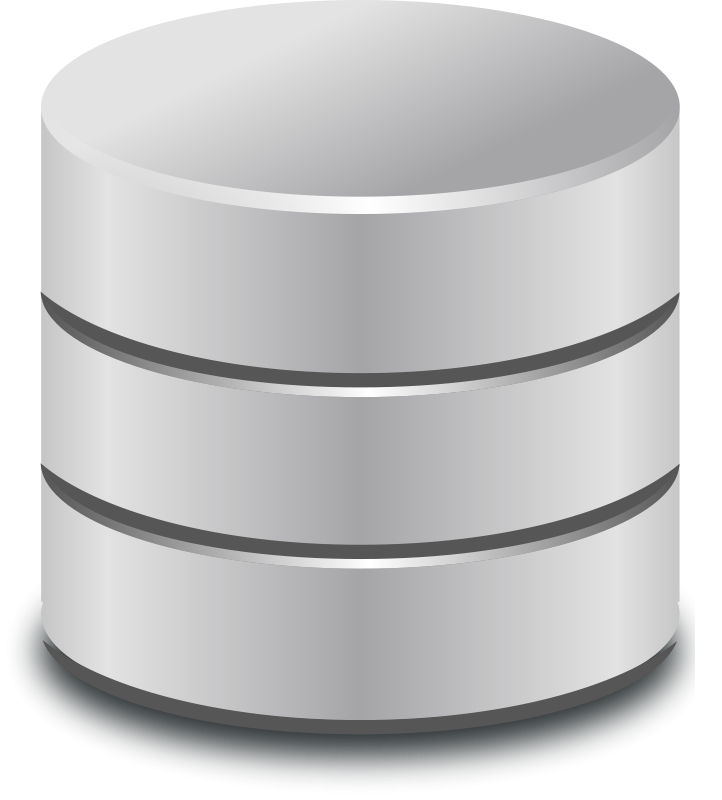 Gene
Annotation


GENCODE
Pseudogene
Annotation


psiDR
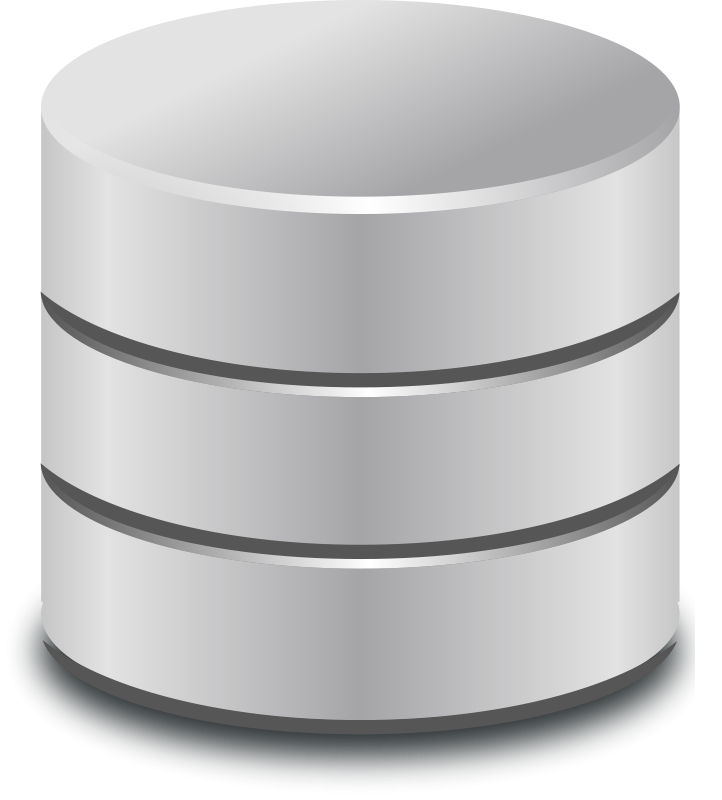 4
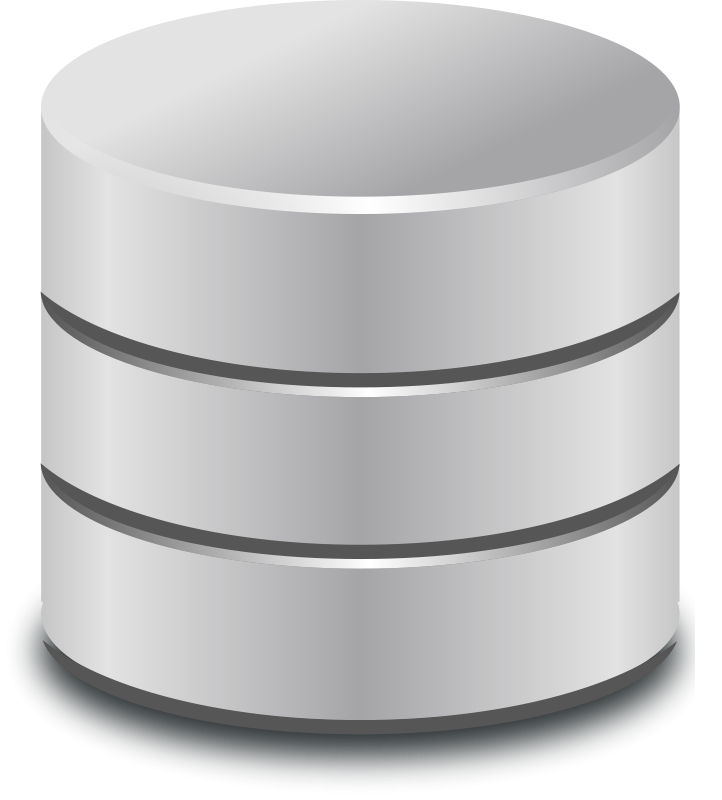 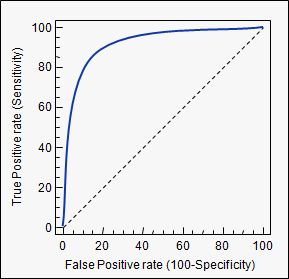 Protein Databases
>Seq1
atgctgatcccttctcgtagtaatctcctaatatattgtagtgcagcagtgctg……….
>pepSeq1
MLICRPTSSAAGVILMGFHISPLTCADAAGGRL…
Peptide matches
New
Statistics
Tools
exRNA transcription
True Positive Rate
ROC
5
False Positive Rate
6
RNA 
editing
sites
Allele Specific 
Expression
AlleleSeq